Perinatal Mental Health Crisis – what does it feel like?
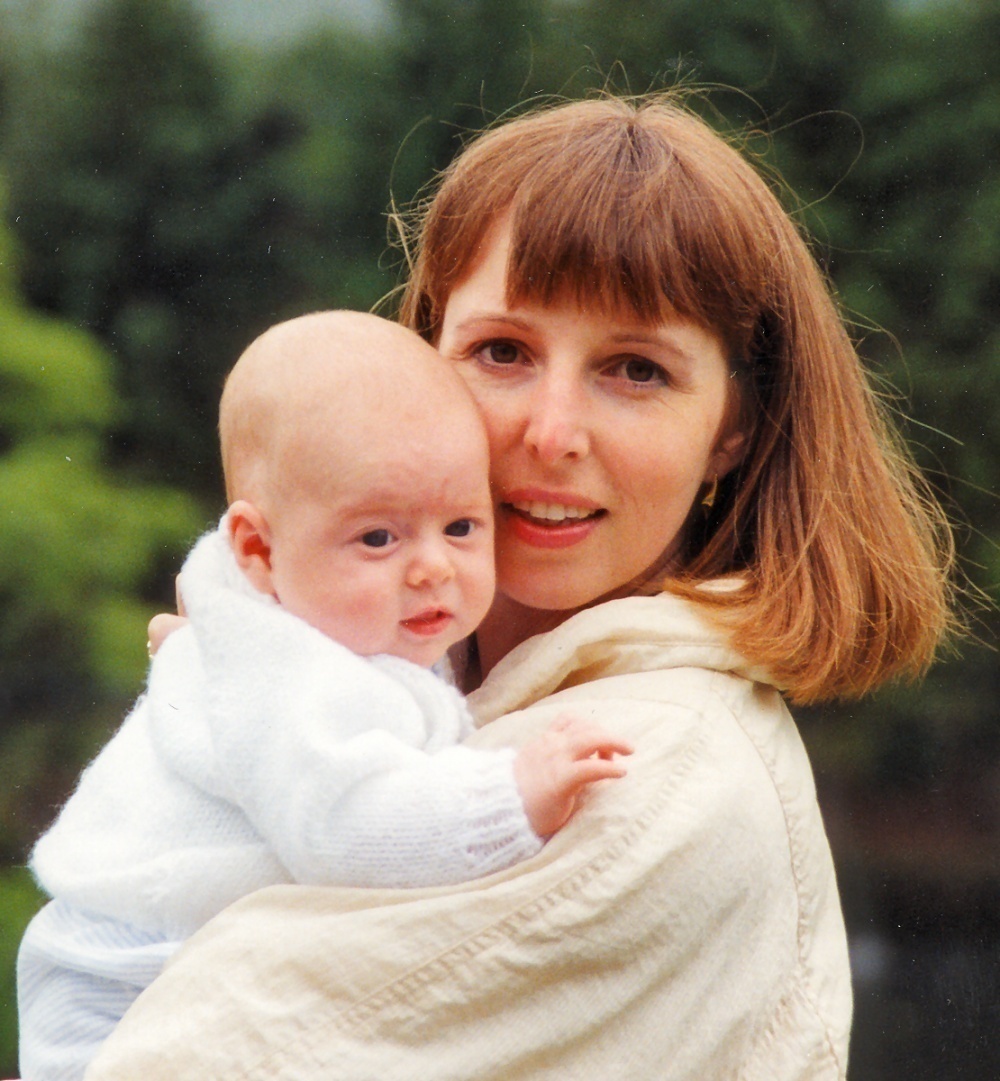 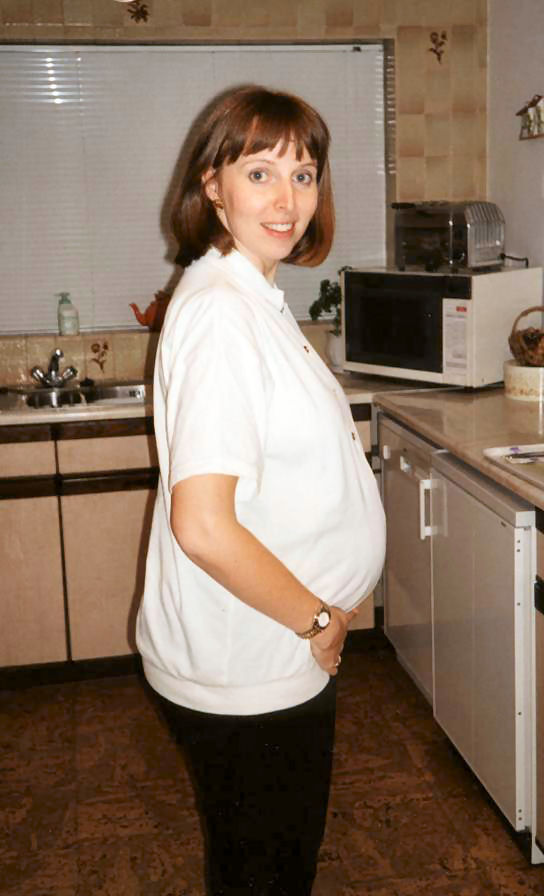 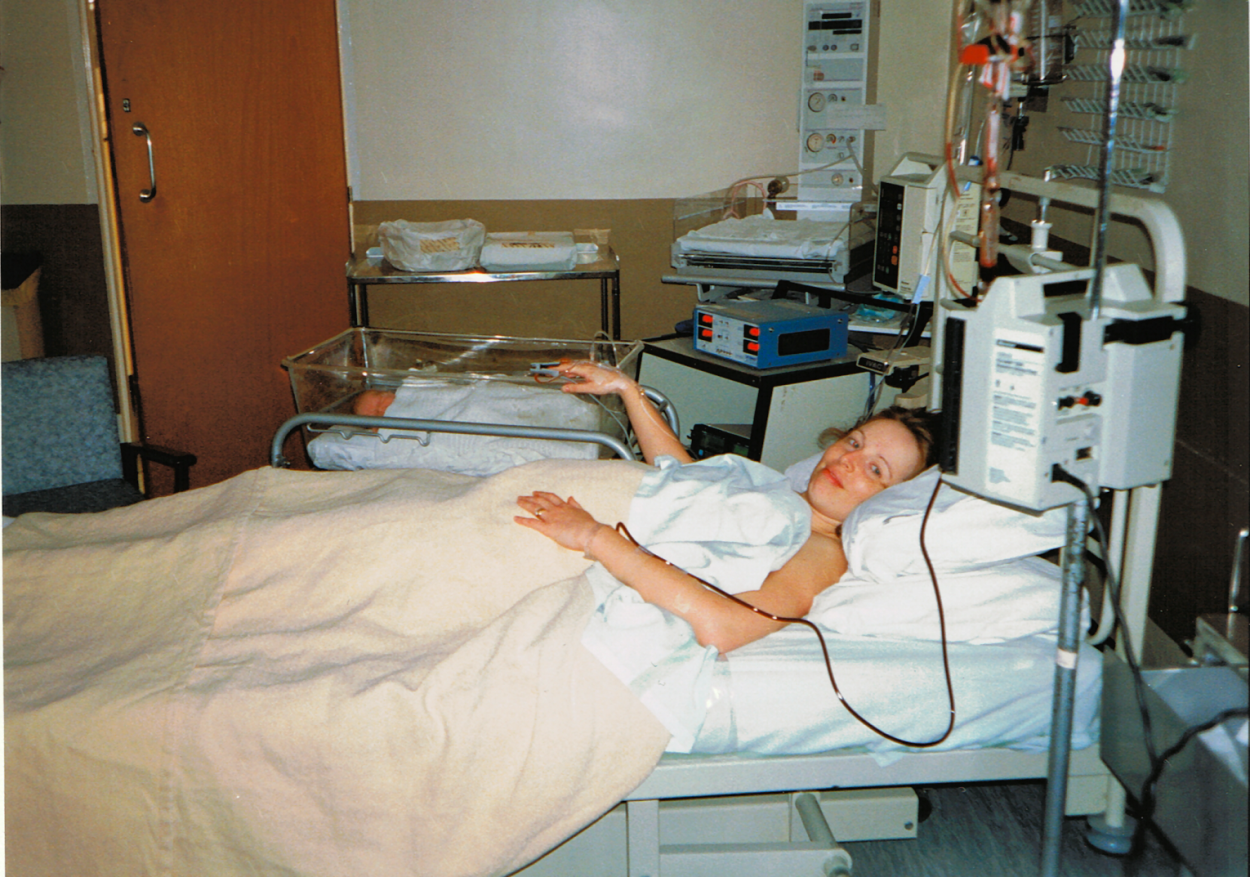 Exhausted
Lonely
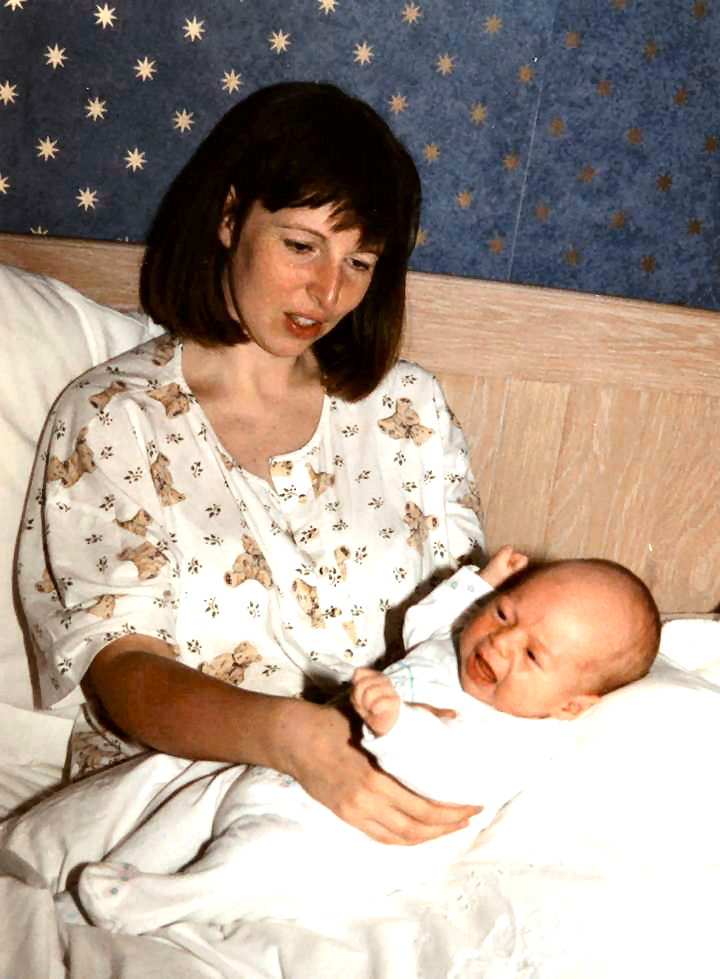 Aggressive
Irrational
Nervous energy
Emotional
[Speaker Notes: Enjoyment?]
Why does everyone else seem to cope?
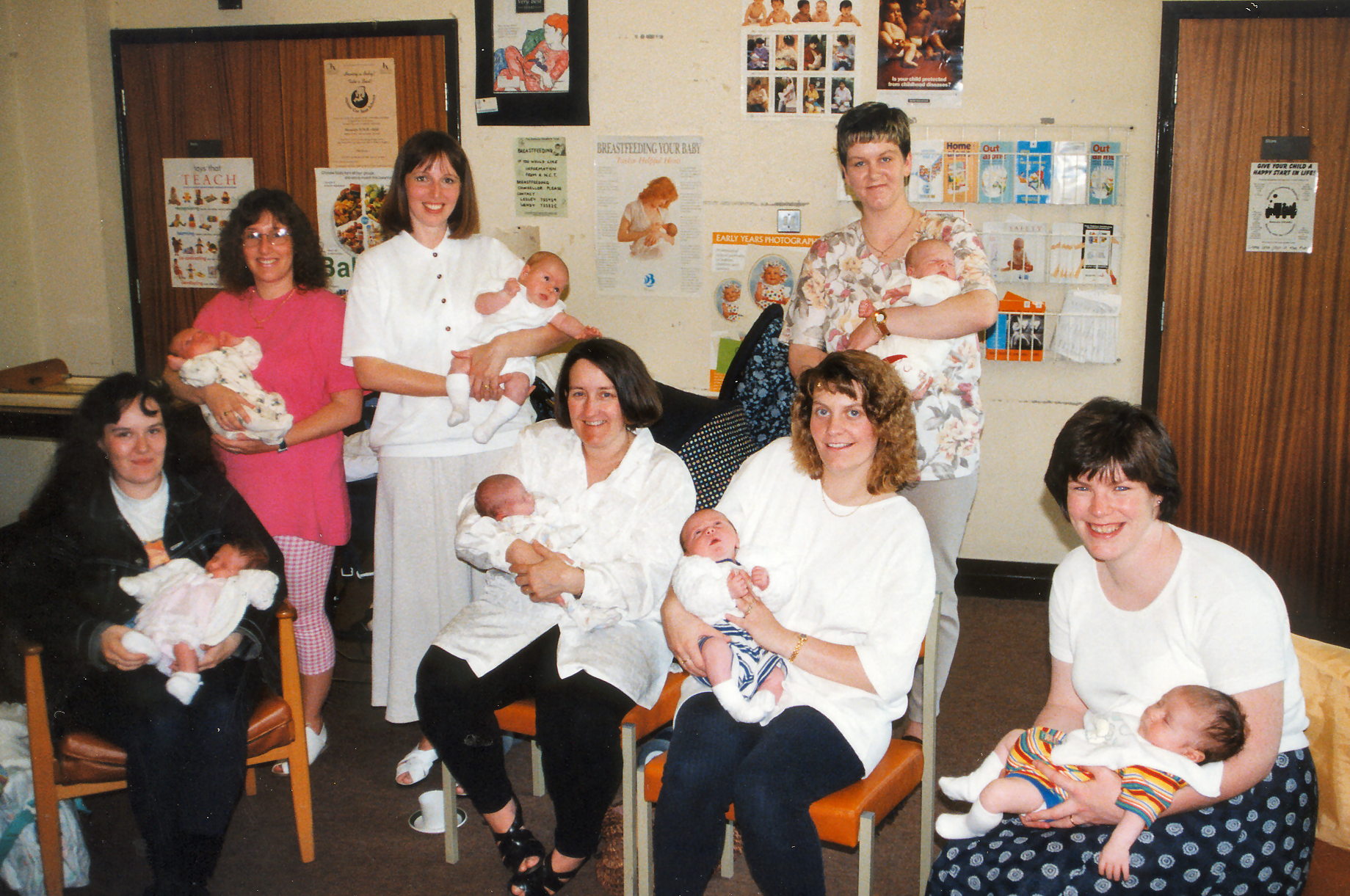 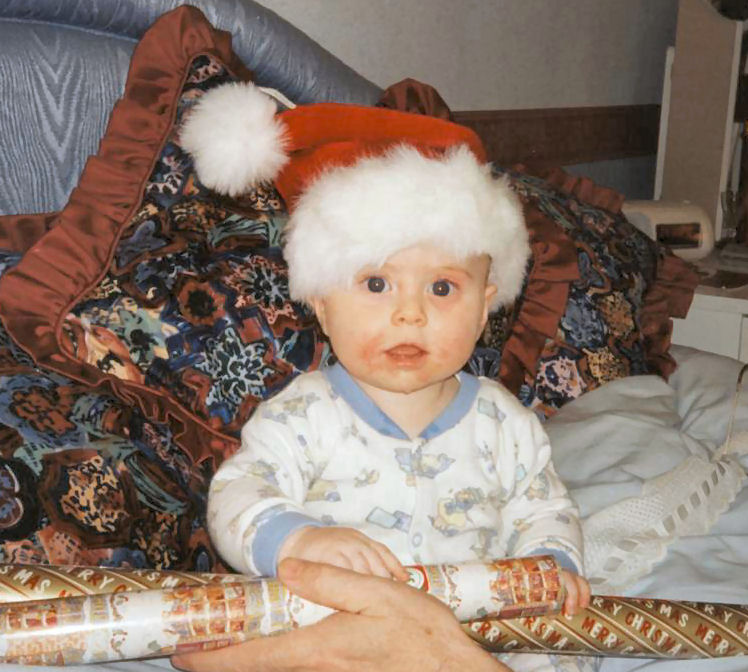 Where’s my Mum?
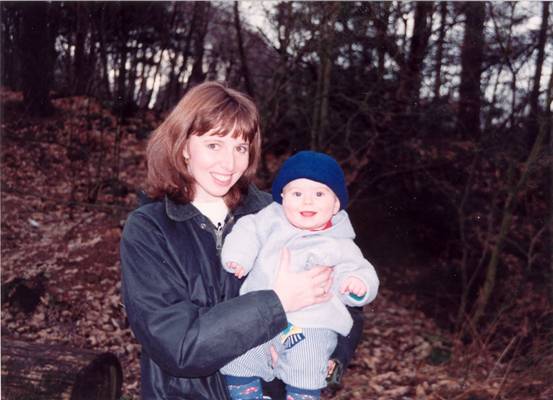 An in-patient!
What inspired me to keep on living?
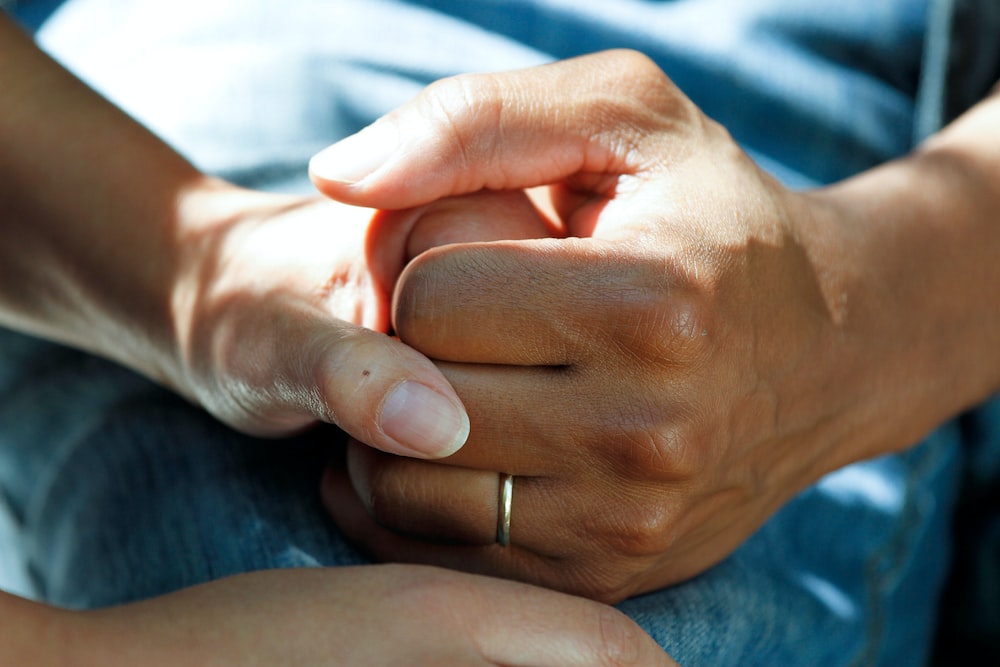 Caring people
[Speaker Notes: Empathetic HCPs
Time and patience]
What inspired me to keep on living?
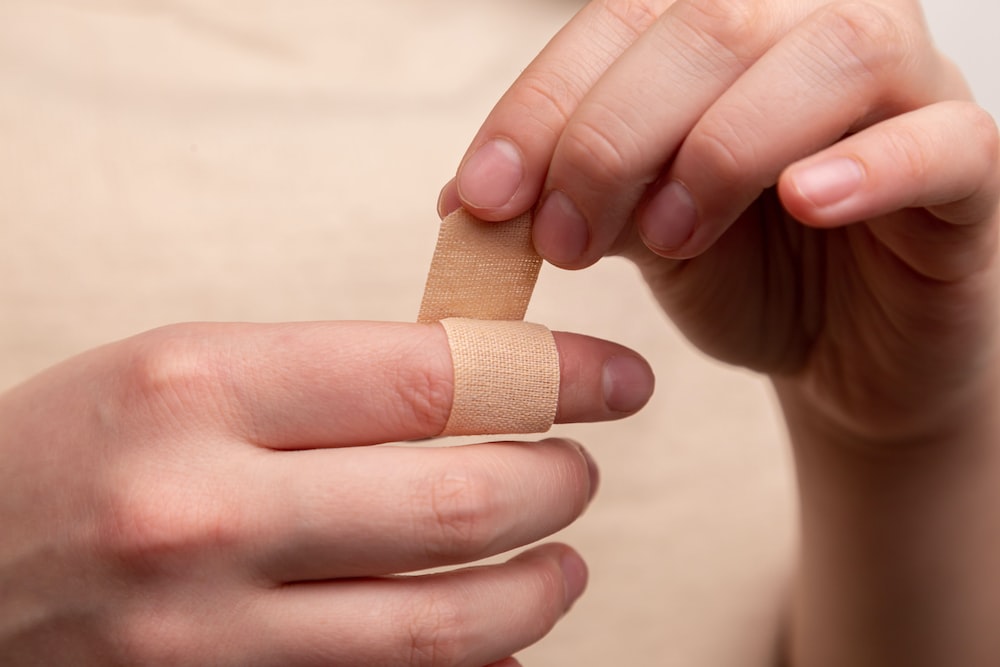 Treatment
[Speaker Notes: Being in hospital
Occupational health
ECT
Exercise]
What inspired me to keep on living?
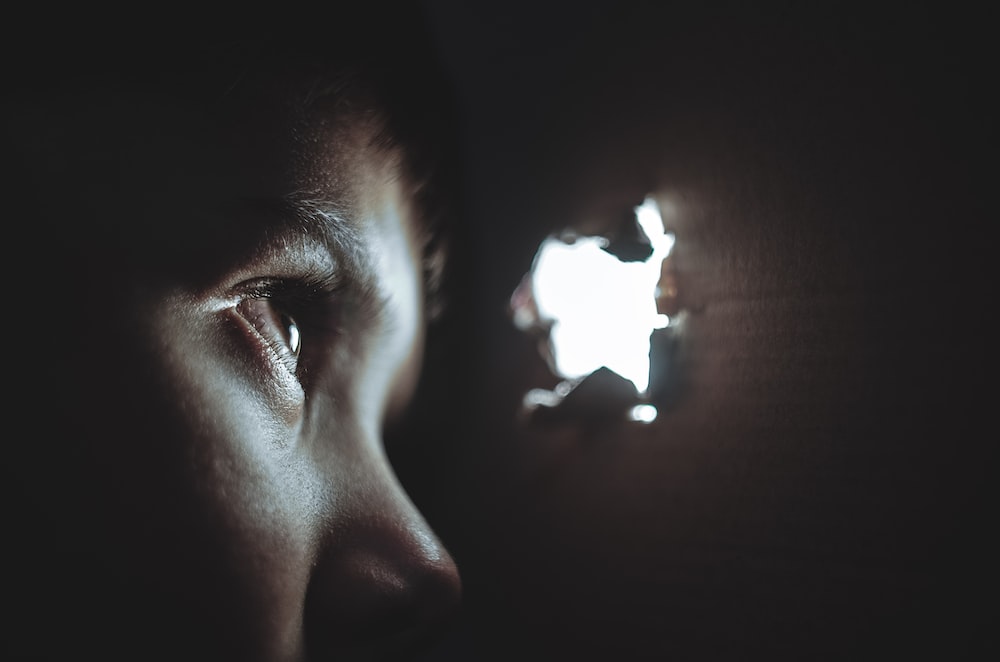 Hope
[Speaker Notes: My son
Family and friends
Me]
Back to life ….
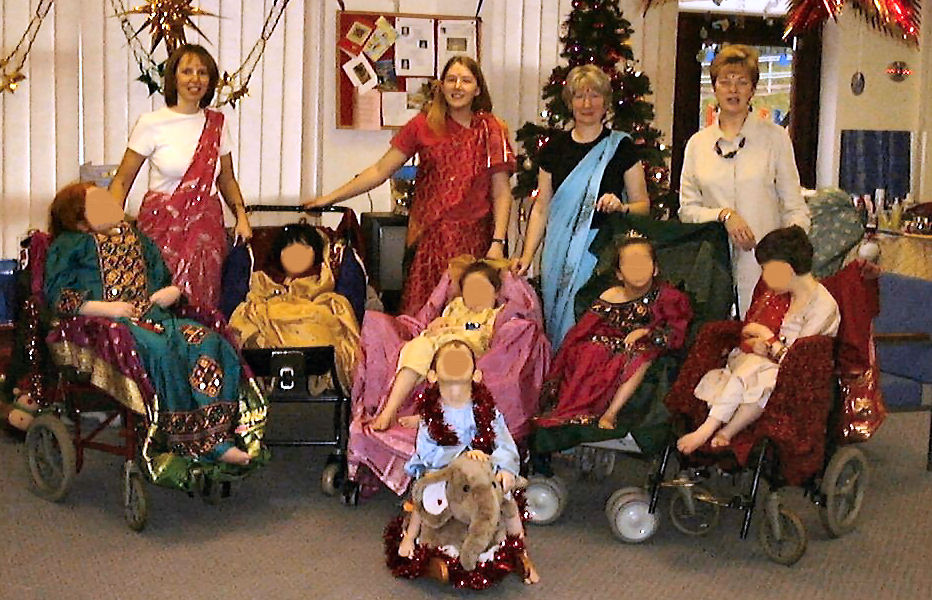 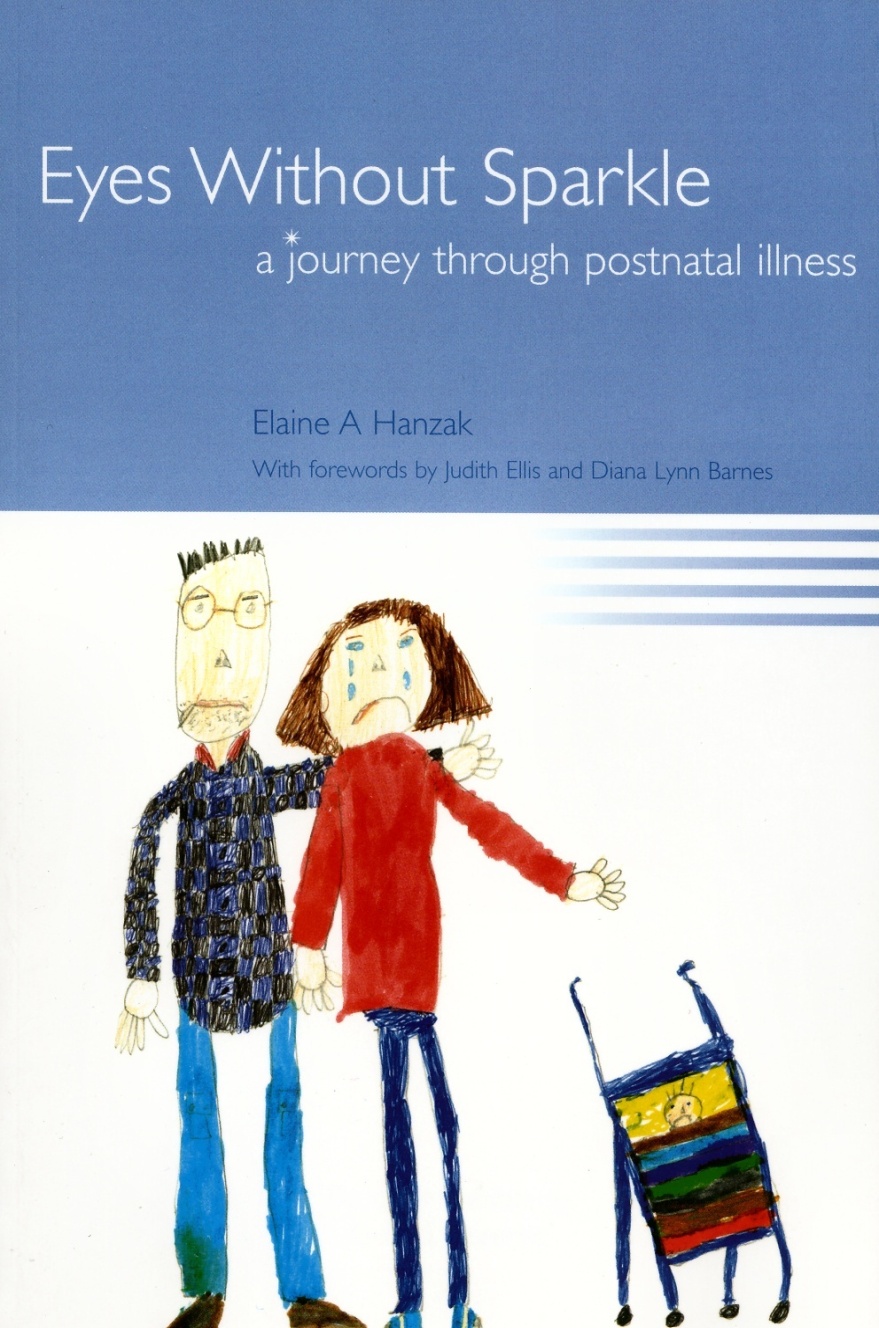 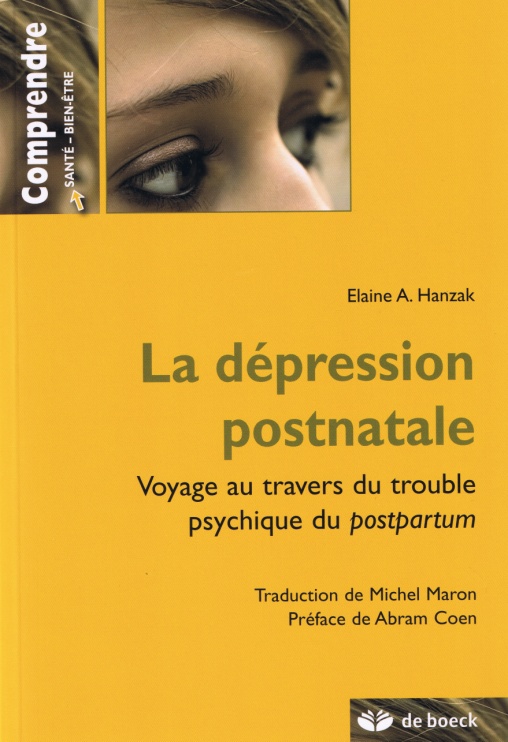 Suicide is a leading cause of death for women during pregnancy and in the year after giving birth
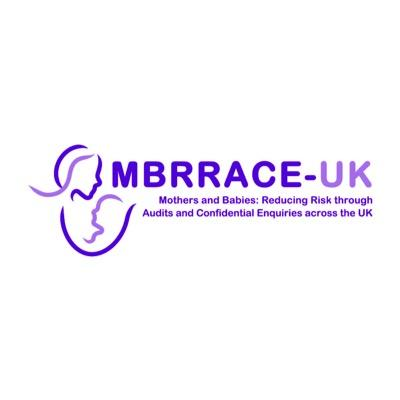 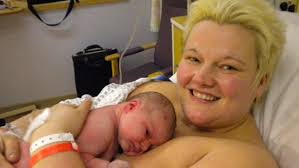 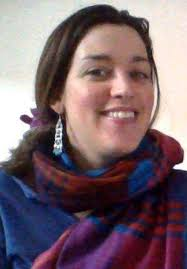 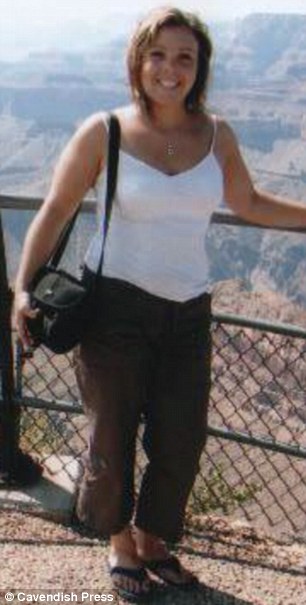 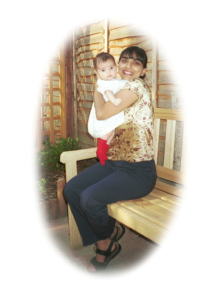 “Let’s enable their silent screams to be finally heard.”
[Speaker Notes: Claire Peake, 39 – school teacher – hung herself like scene from Officer & Gentlemen
Joe Bingley, nurse – jumped in front of a train
Charlotte Bevan + daughter – jumped off Avon Gorge in Bristol
Dr Daksha Emson & Freya – stabbed and set fire 
In the words of Daksha Emson’s husband on what would have been his daughter’s 18th Birthday – ‘Let’s enable their silent screams to be finally heard’.]
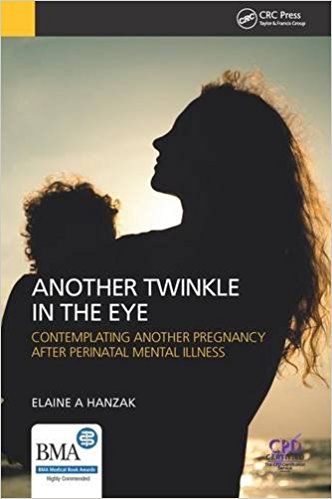 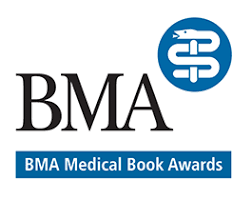 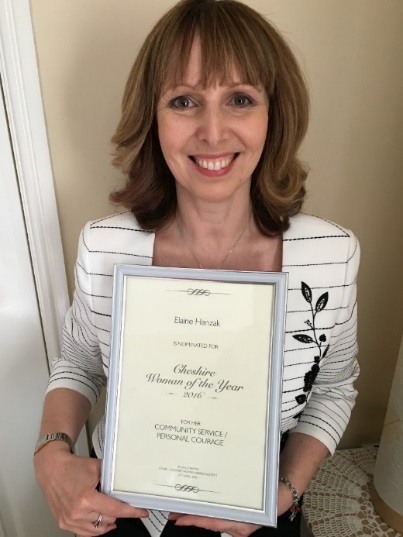 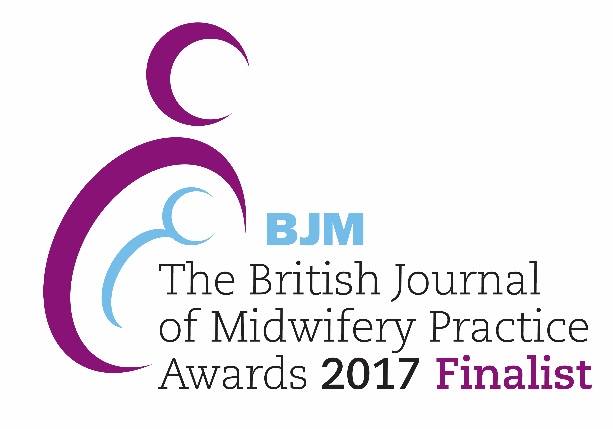 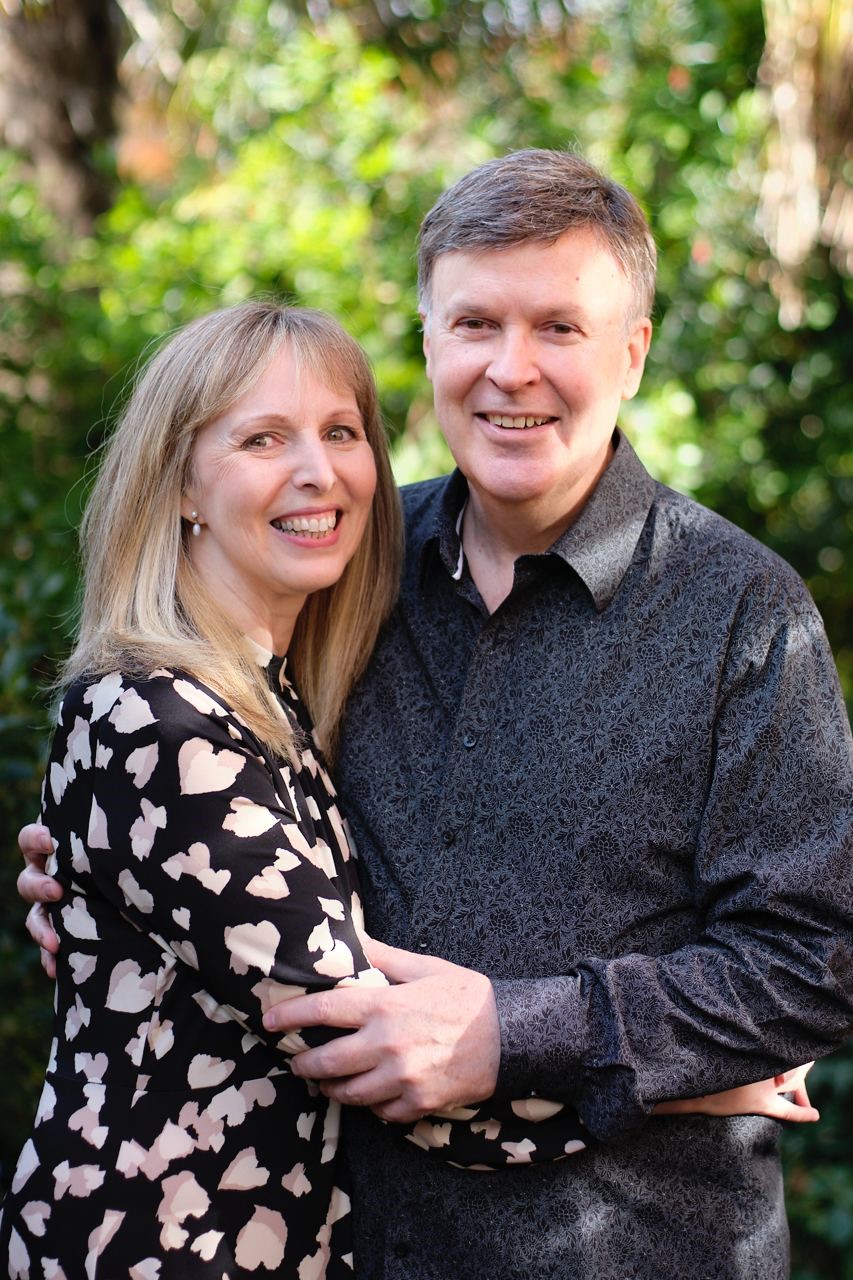 COVID-19
COVID-19 & Long COVID
‘’During and after pregnancy, women have faced a greater likelihood of poor mental health during the pandemic, including anxiety, depression, loneliness and suicidal thoughts’’
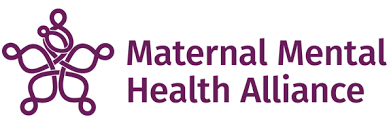 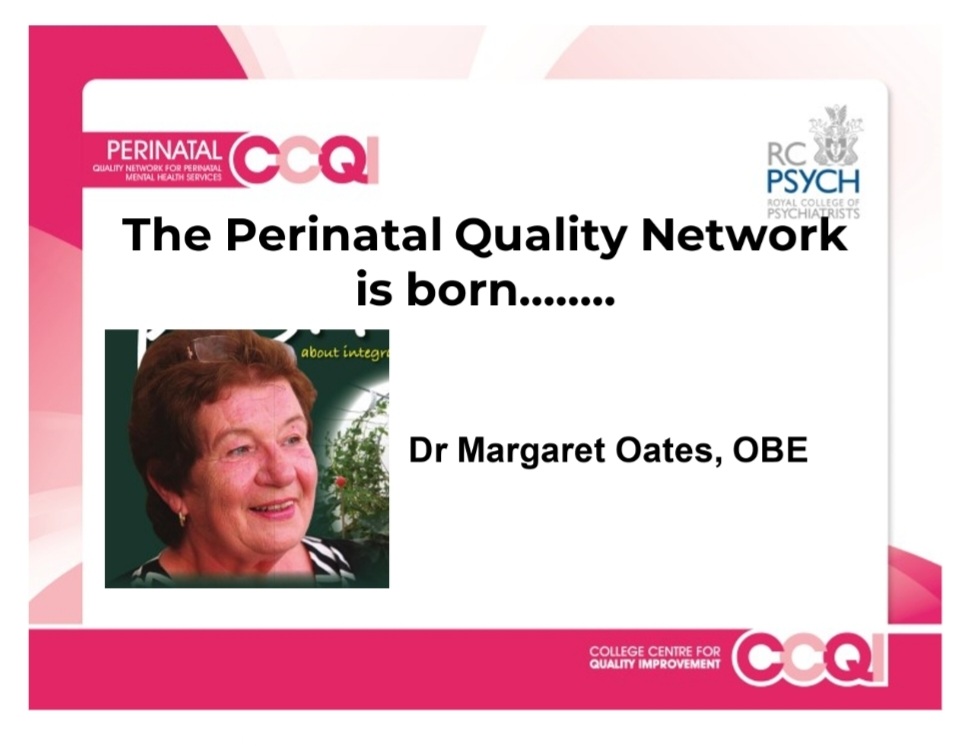 Dr Margaret Oates OBE
[Speaker Notes: https://www.youtube.com/watch?v=KVQNLEgq3OM

1.20 – 2.07

RCPsych Lifetime Achievement Award 2013 - Dr Margaret Oates]
What will MY 
legacy be?
[Speaker Notes: https://www.youtube.com/watch?v=KVQNLEgq3OM

1.20 – 2.07

RCPsych Lifetime Achievement Award 2013 - Dr Margaret Oates]
Gratitude
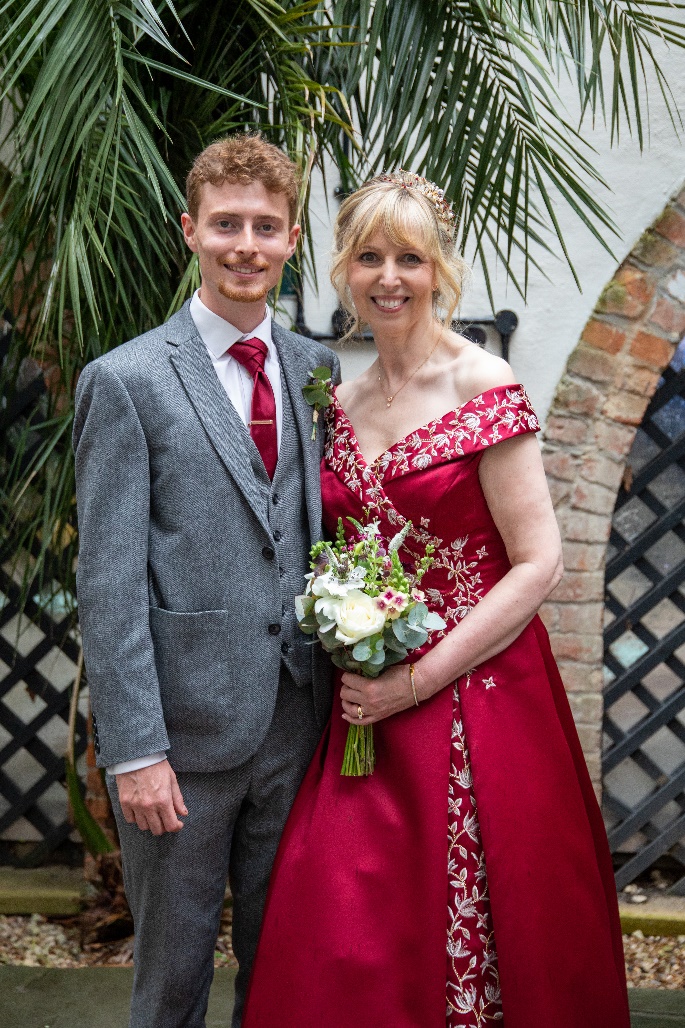 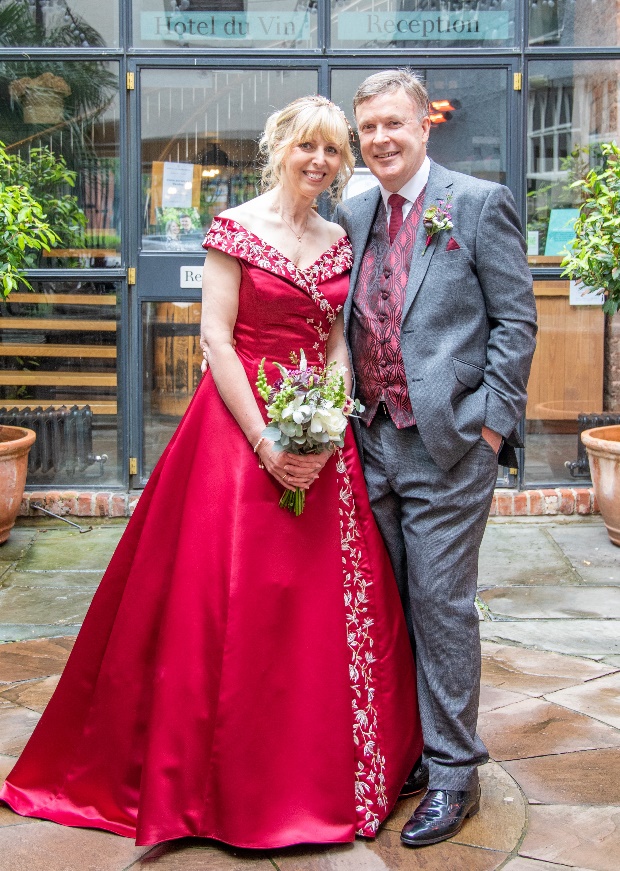 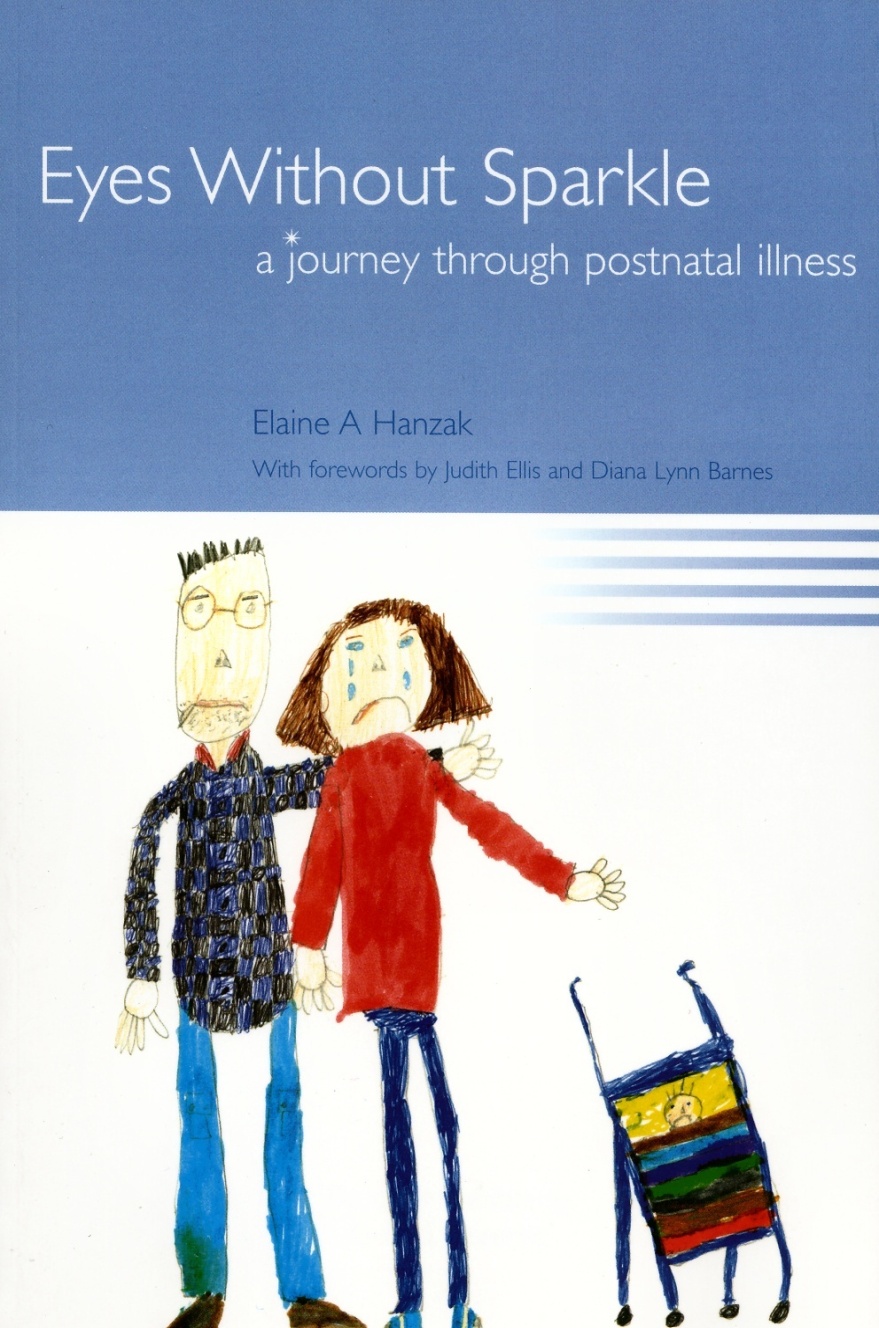 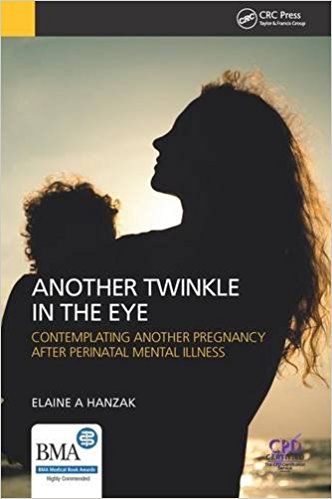 Please contact me at www.hanzak.com

E-mail: elaine@hanzak.com
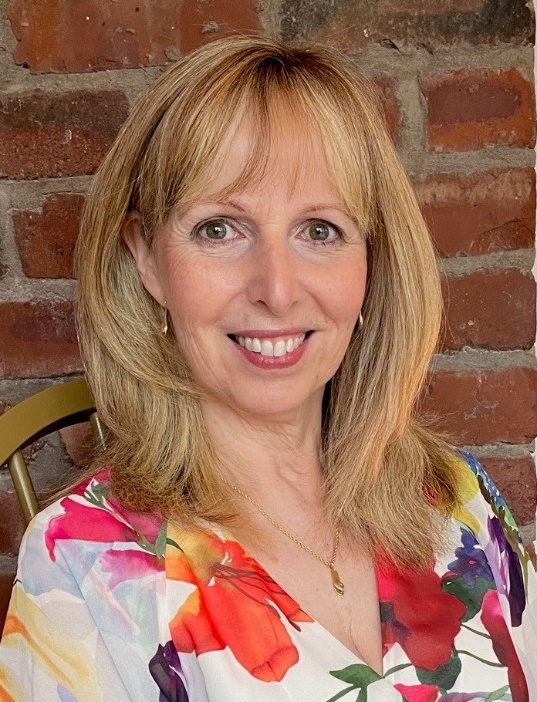 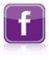 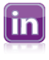 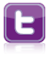